Mercer Island Rotary International Dance for Peace
We Did It! Now Let’s Take a Look!
What we heard you loved from the Half Marathon
Opportunities for everyone to participate and have a job
	•	Family healthy activity for the participants
	•	Good connection to get to know Rotary - small job for each Rotarian - 			inclusive
	•	Spirit of cooperation while working with other members in the club - one 		for all and all for one
	•	Well organized as a Club - translate organized teamwork for future events 
	•	Quality event - represented MI Rotary well - pride in being a part of a great 		event 
	•	So many volunteers - it was very festive
	•	Sense of community with other volunteers and participants
		
     We worked hard to create an event that met this criteria
Promotional MaterialsRaise awareness to the Rotary Club of MI/mission/membership
Flyers
Yard Signs
Stickers
Table Sponsorship
Postcards
All MI residential households mailing 10,400 Postcards
MI Reporter Article
MI Greet Magazine Article
KMIH On-air promotions and interview
PTA Newsletters
MIPA Newsletter
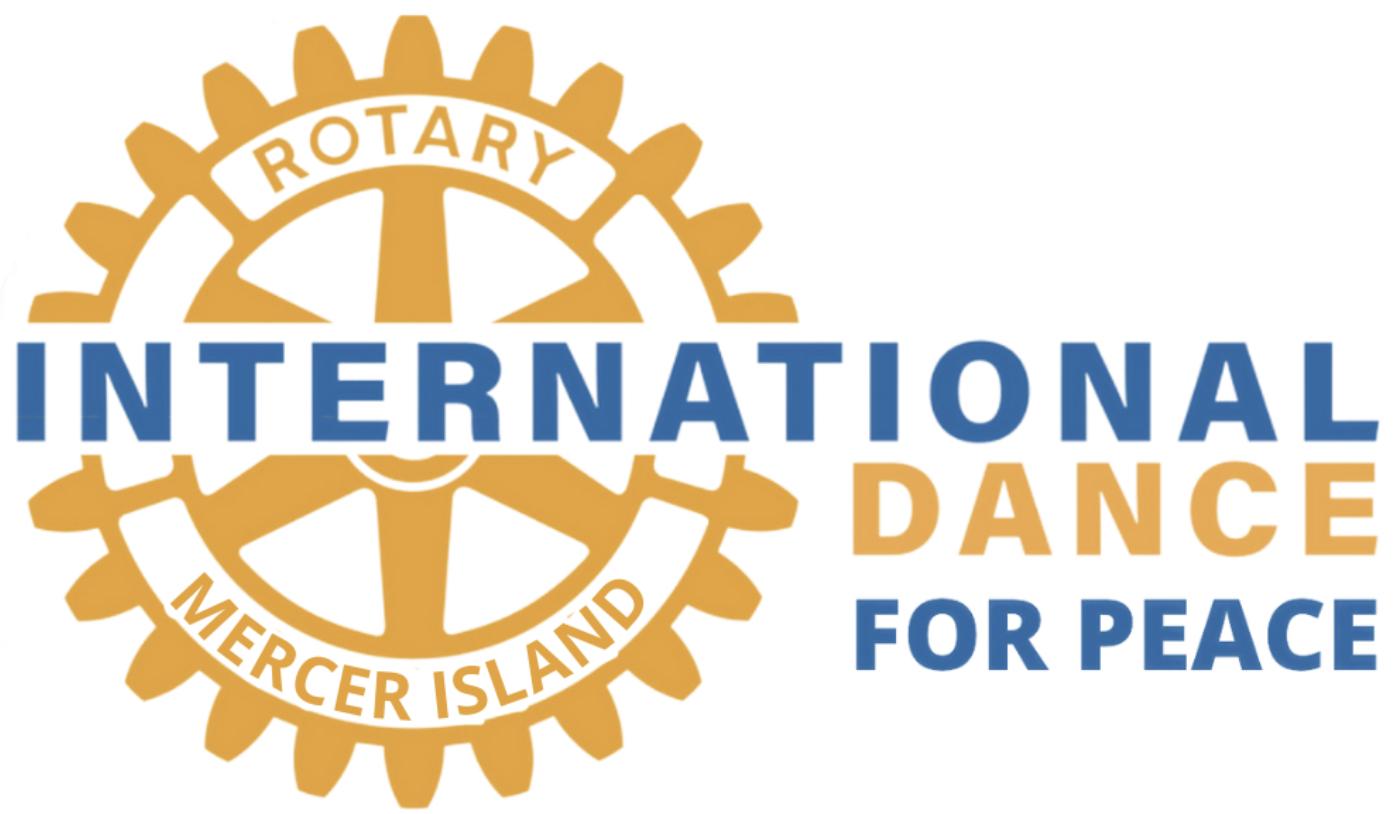 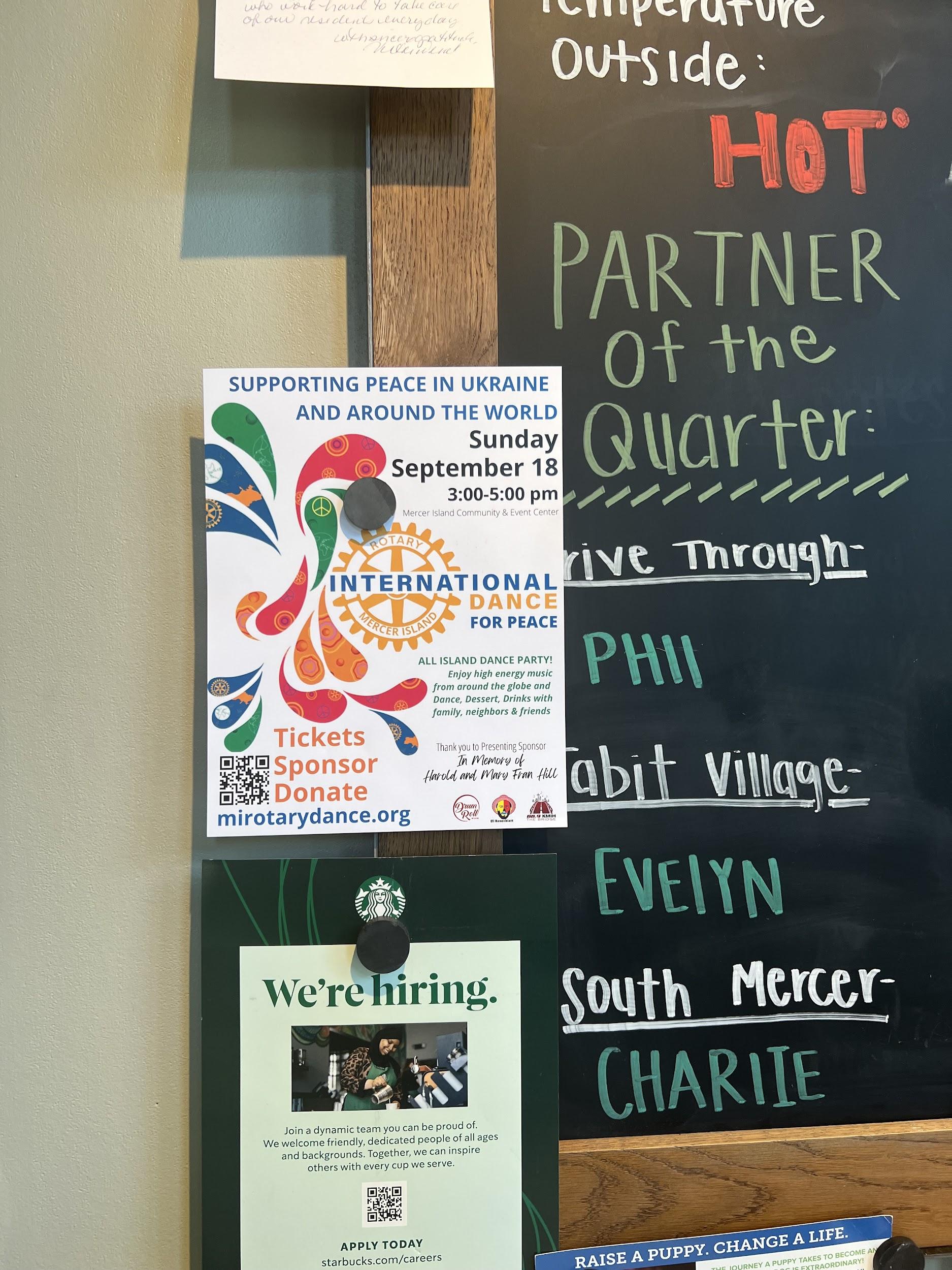 Flyers
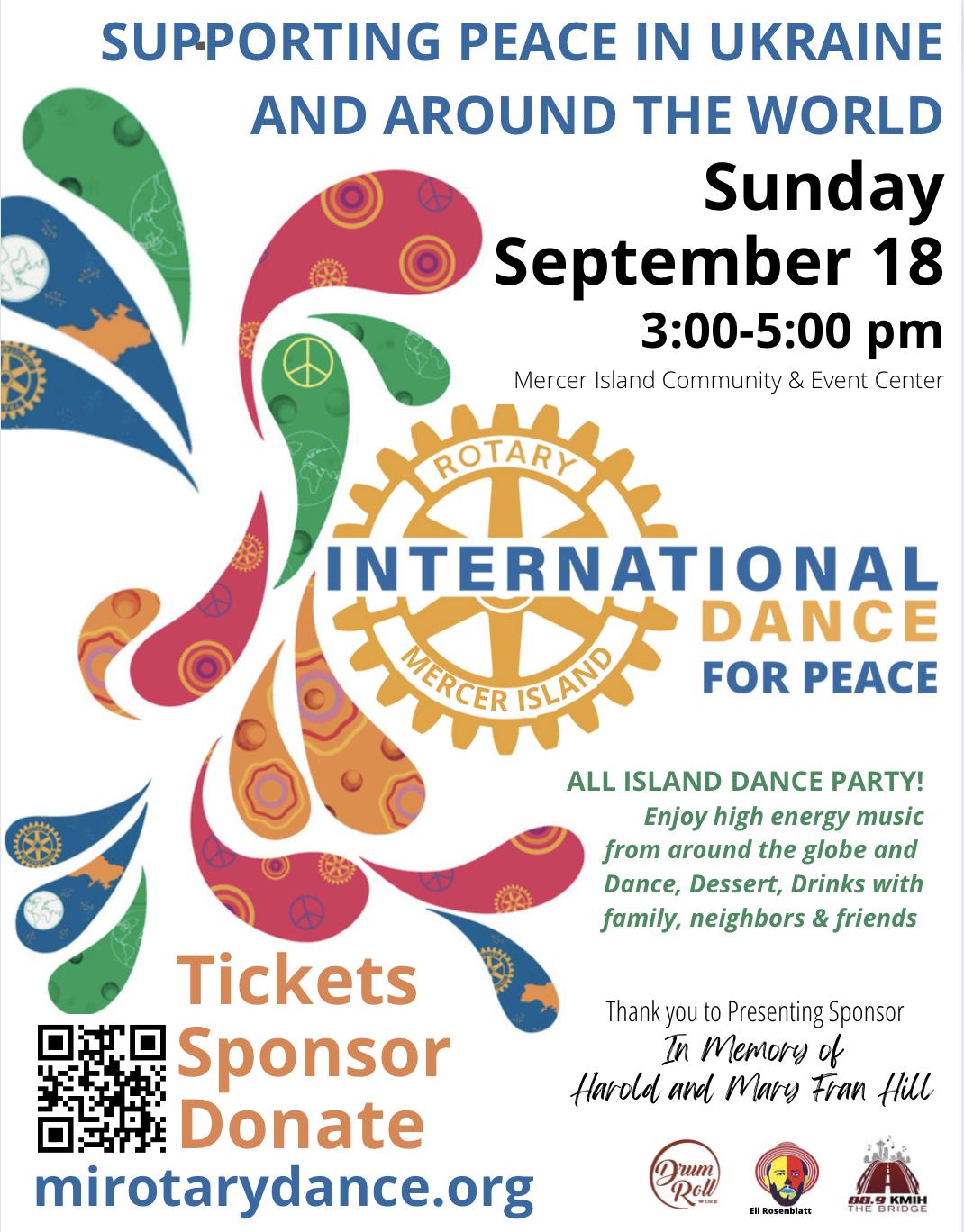 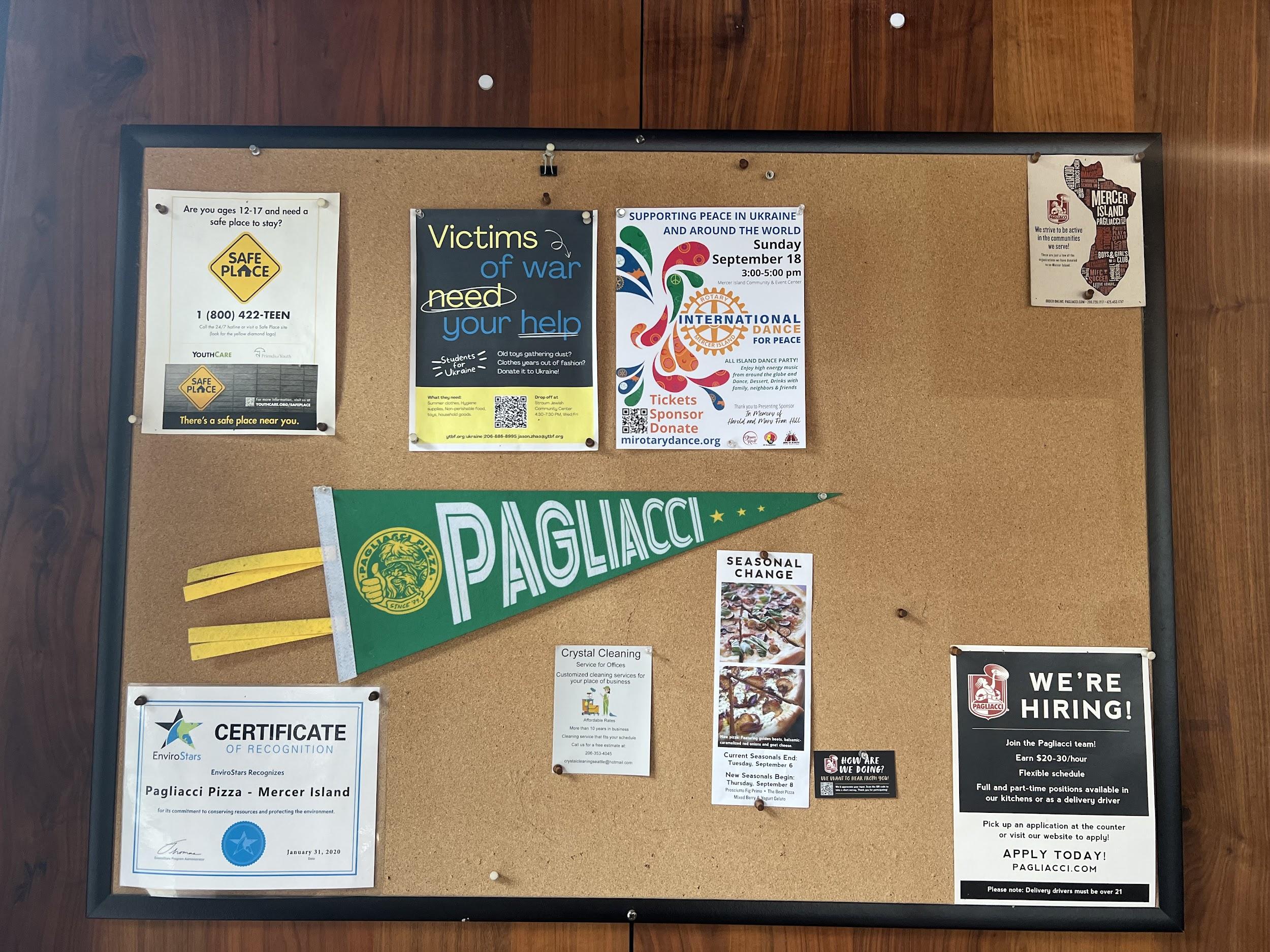 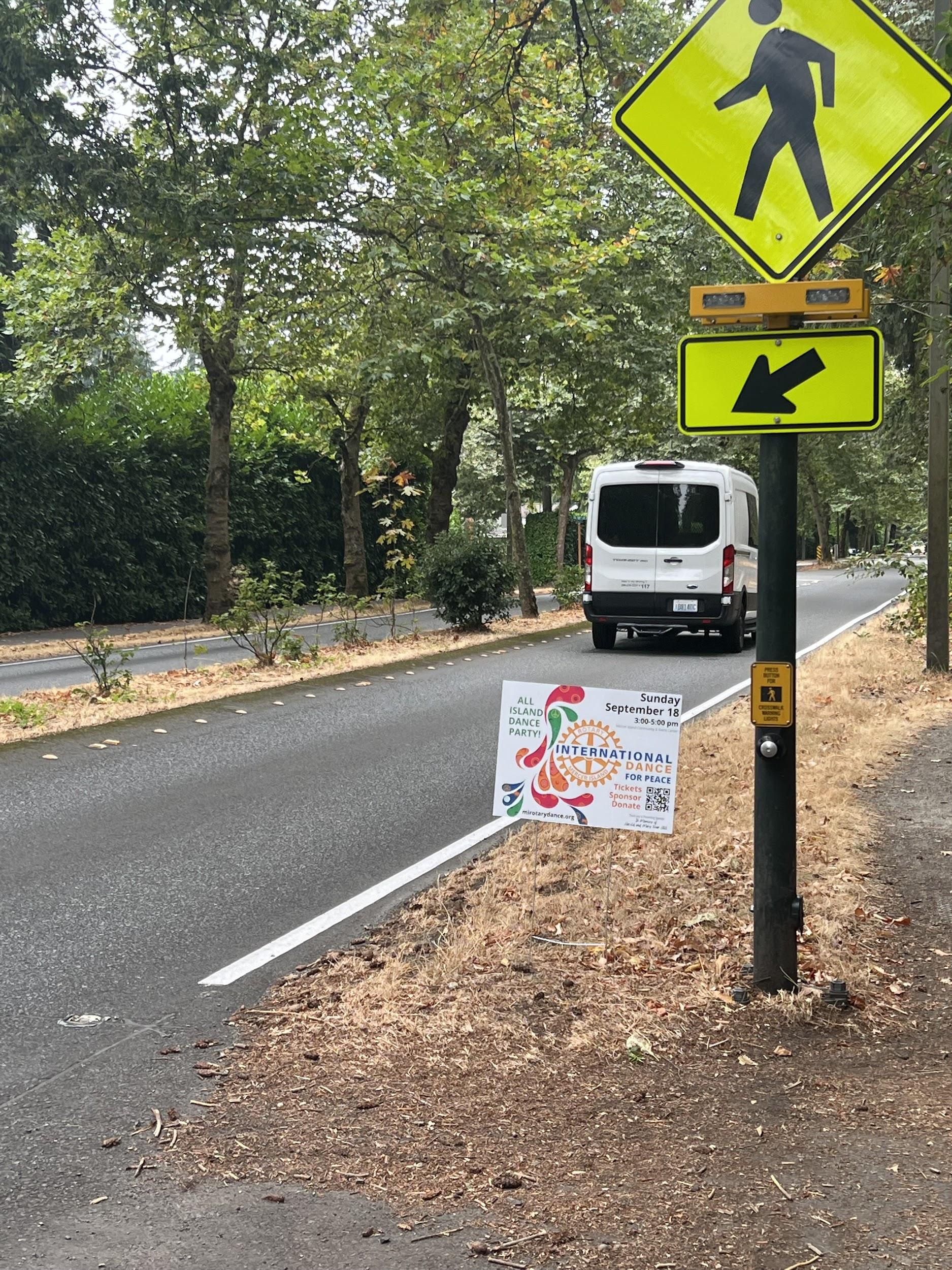 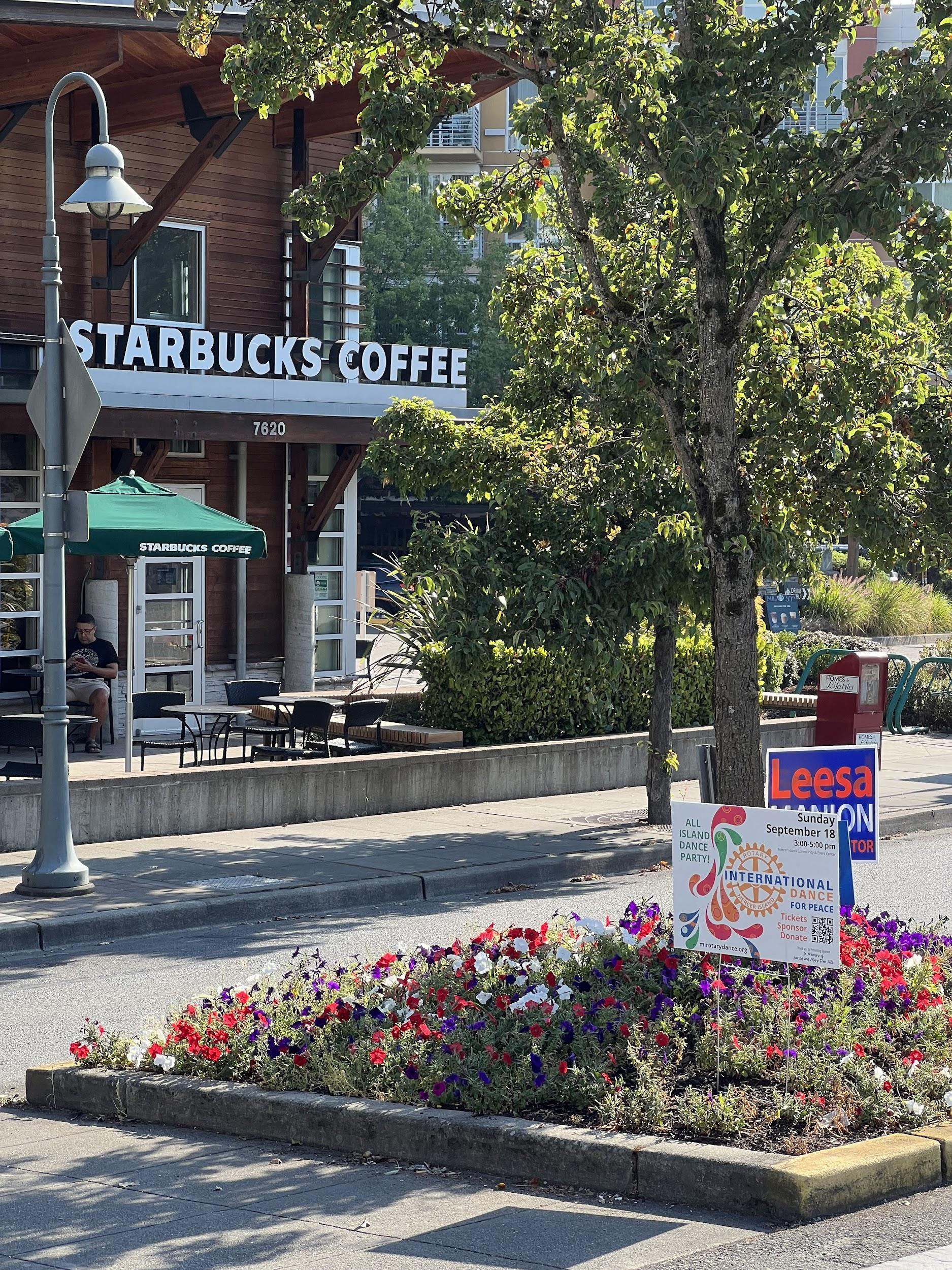 Yard Signs
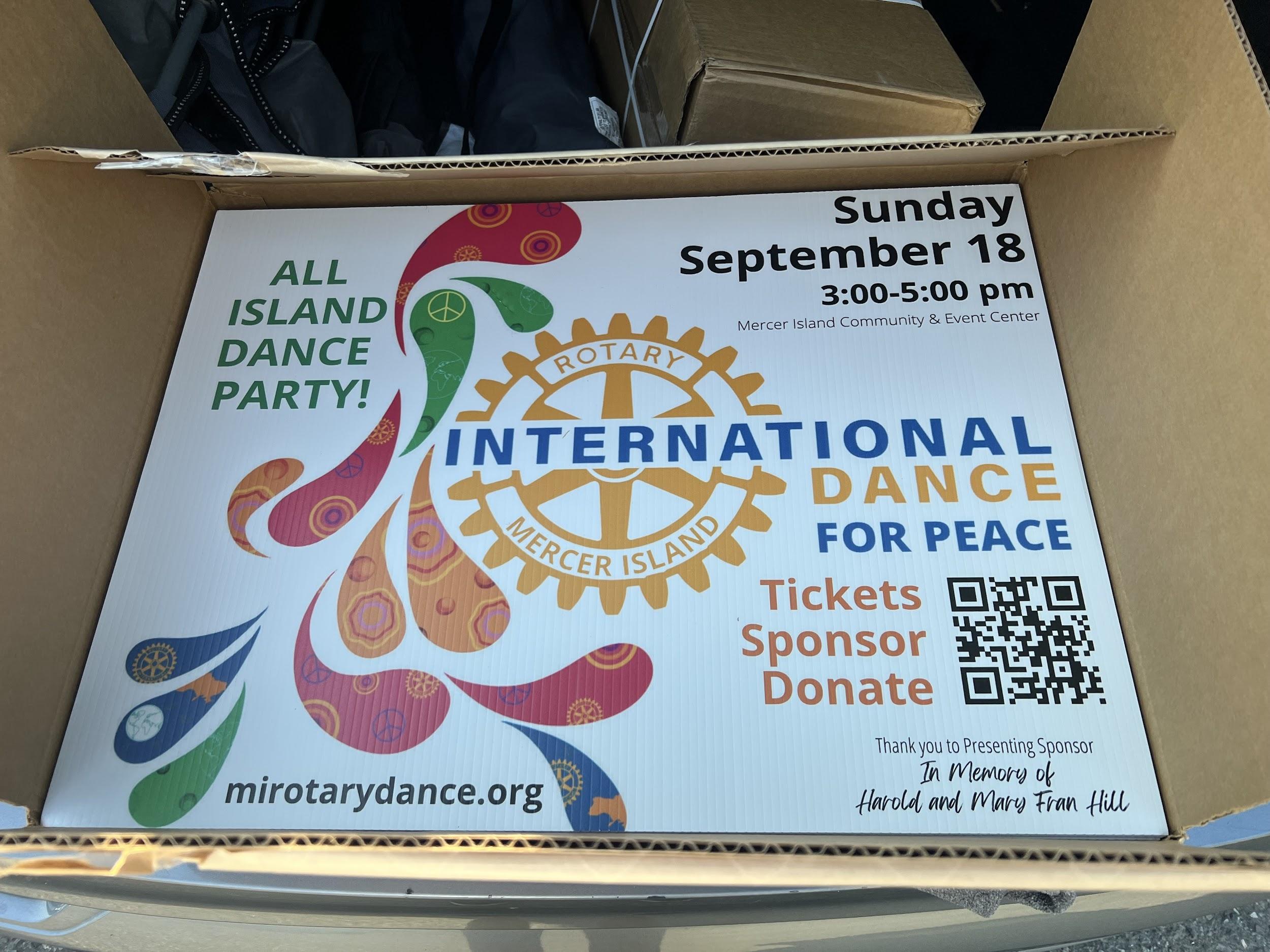 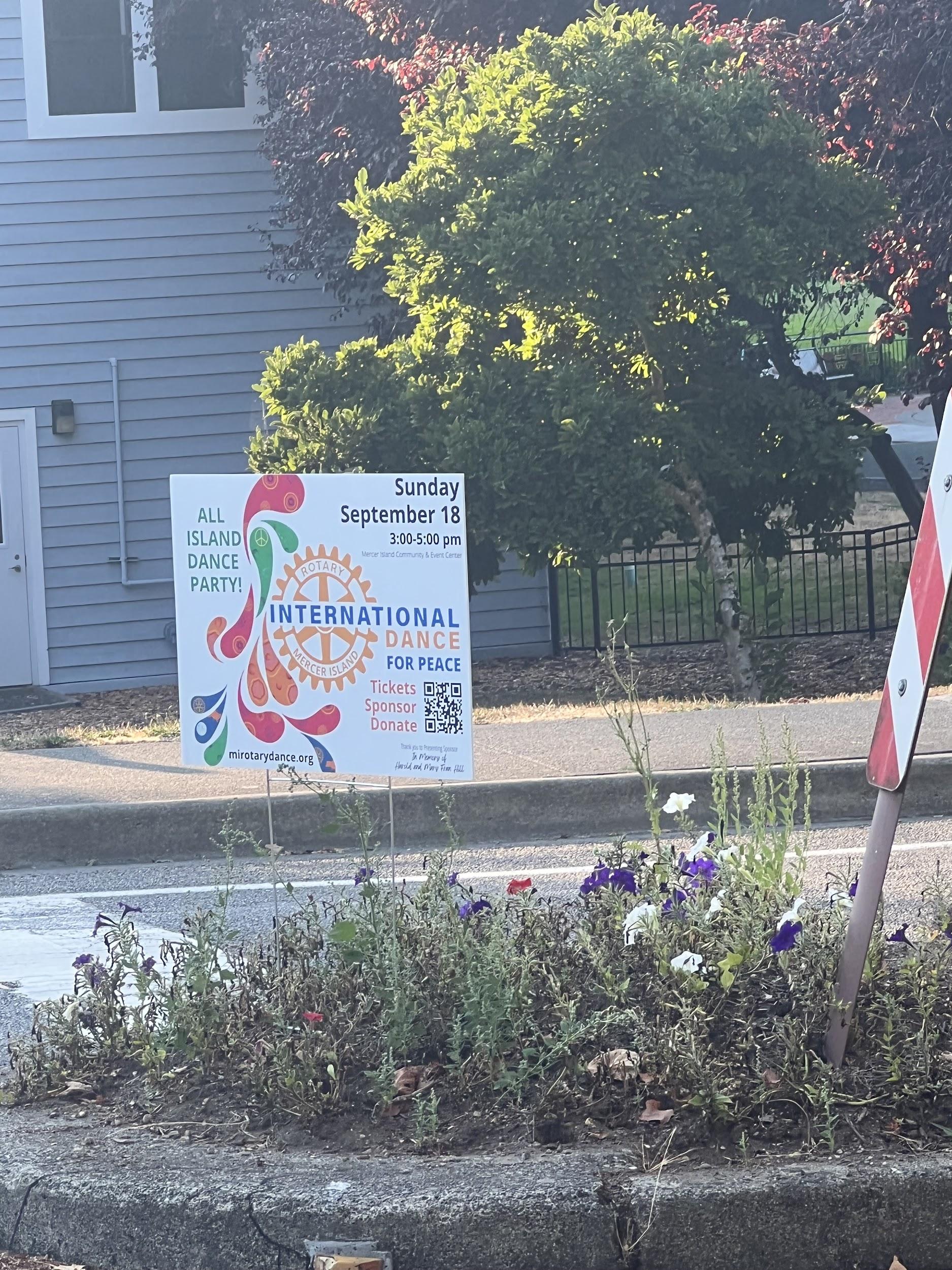 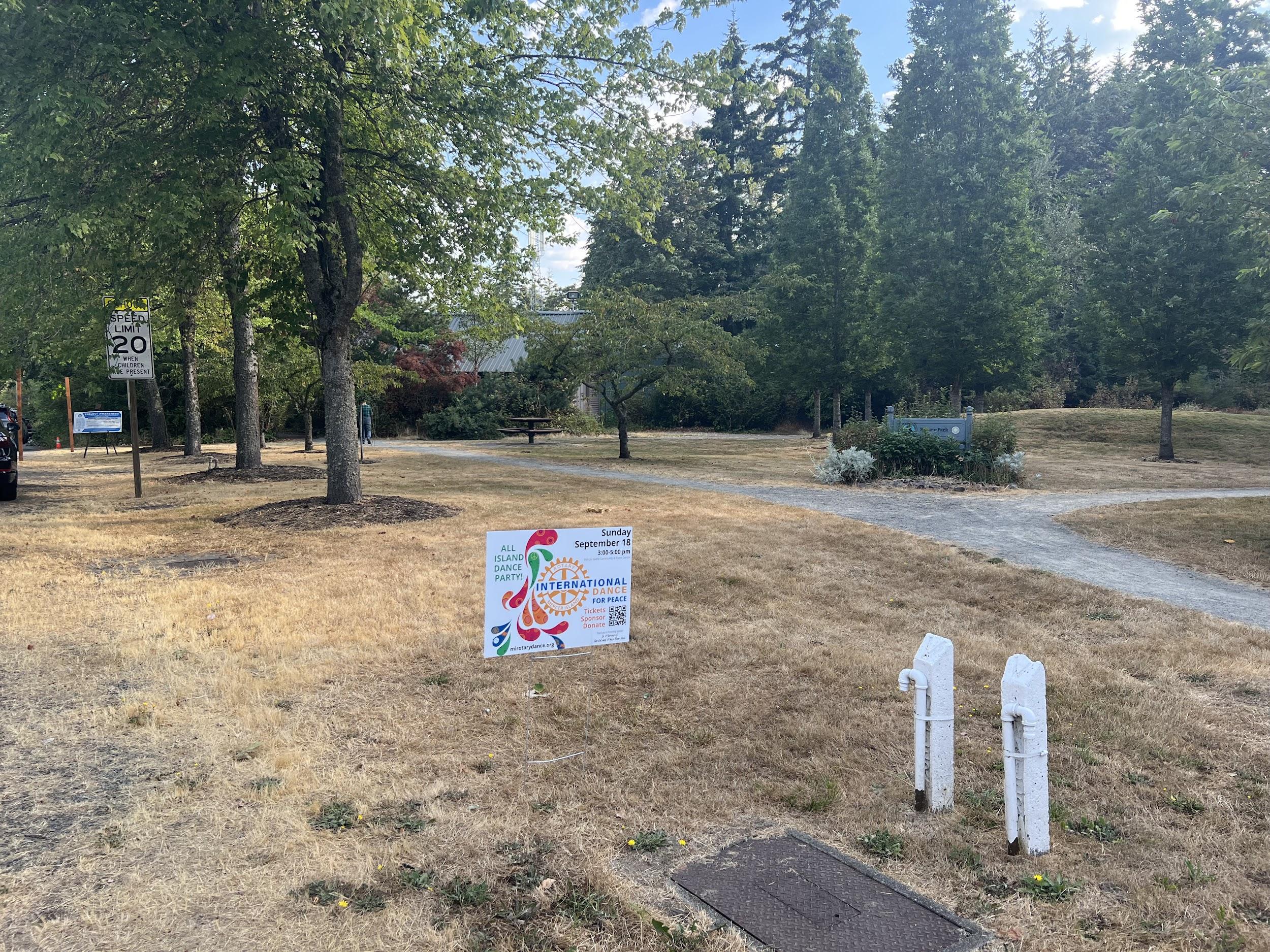 The Yard Signs in Action
Stickers
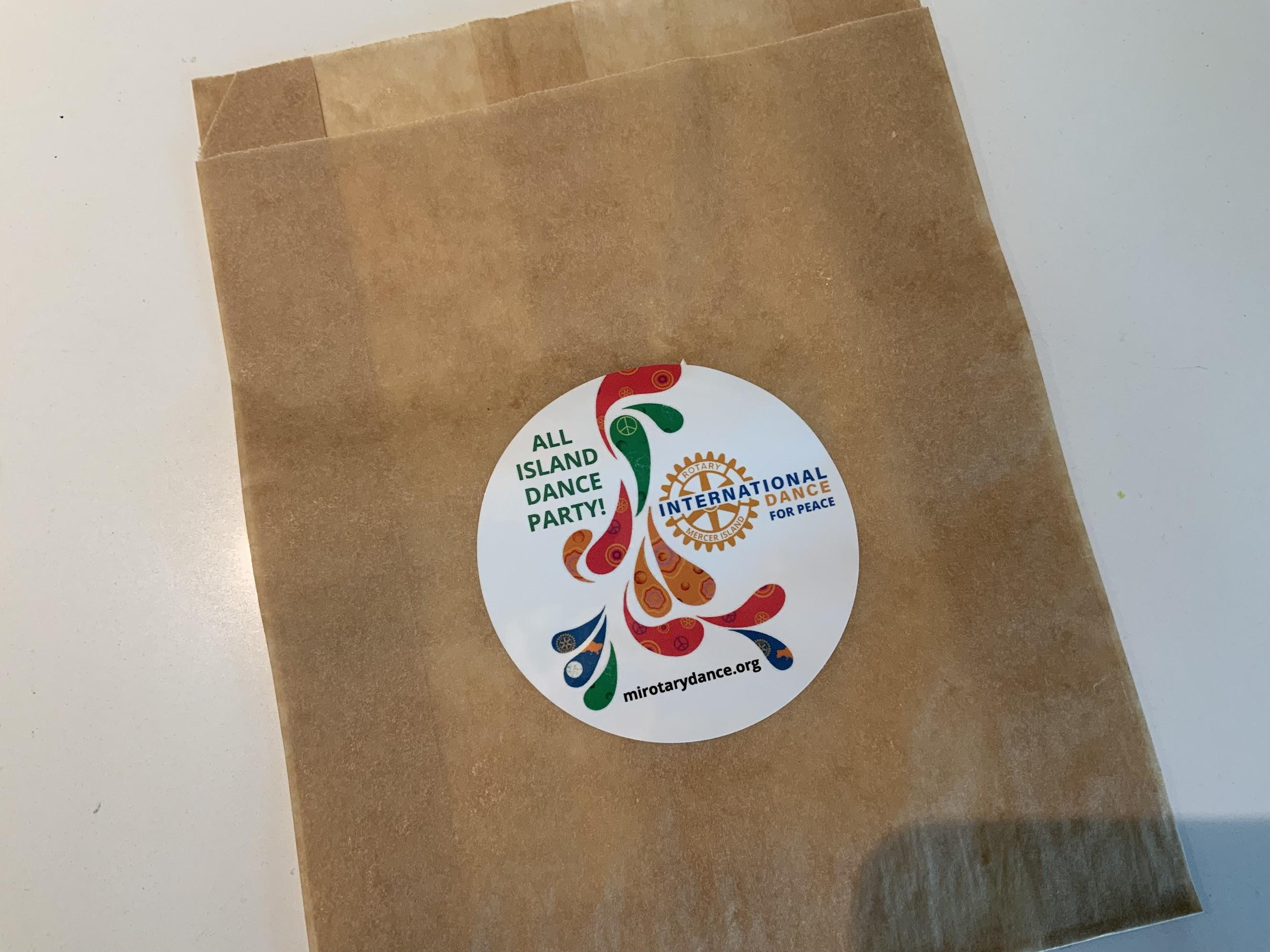 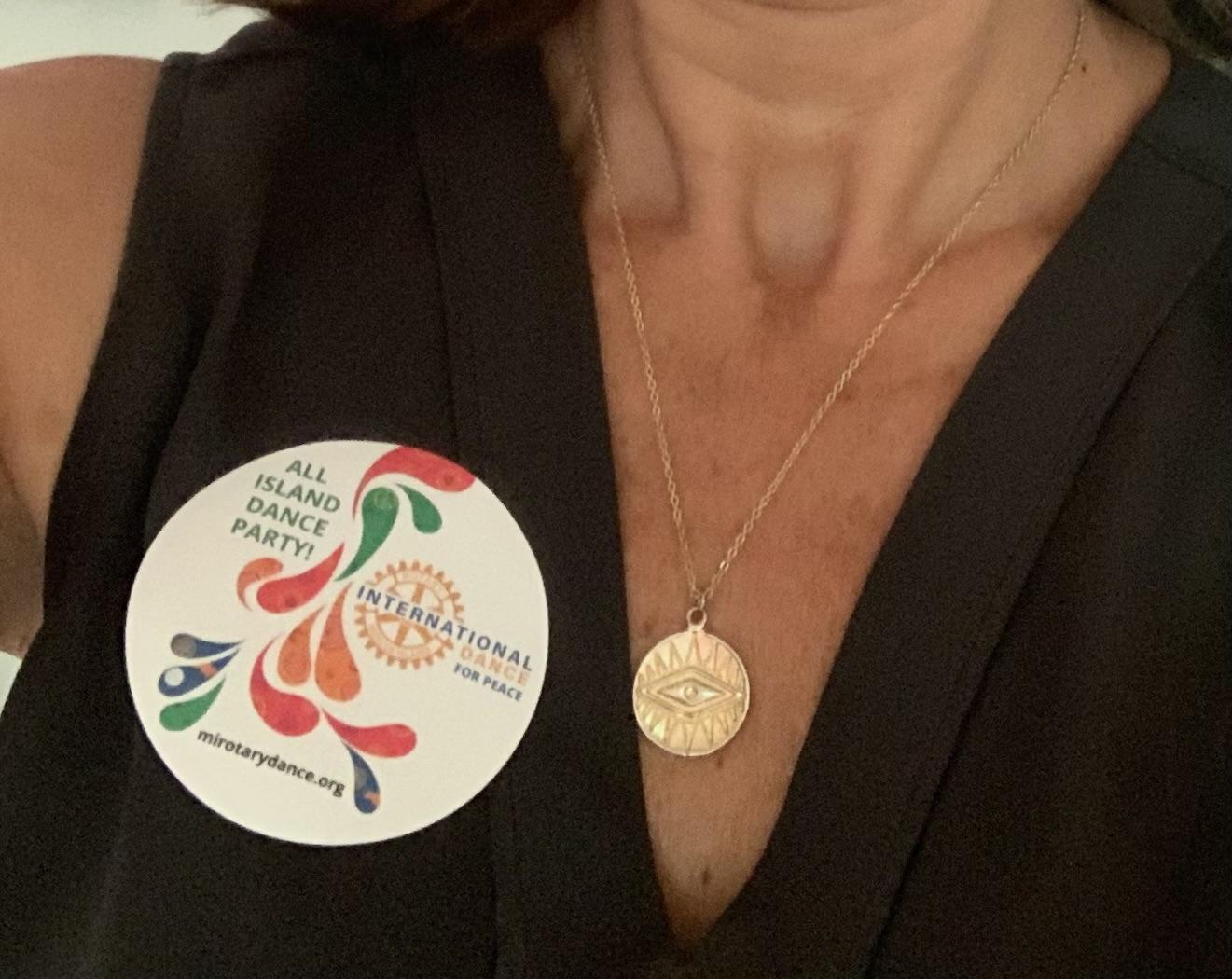 Postcards
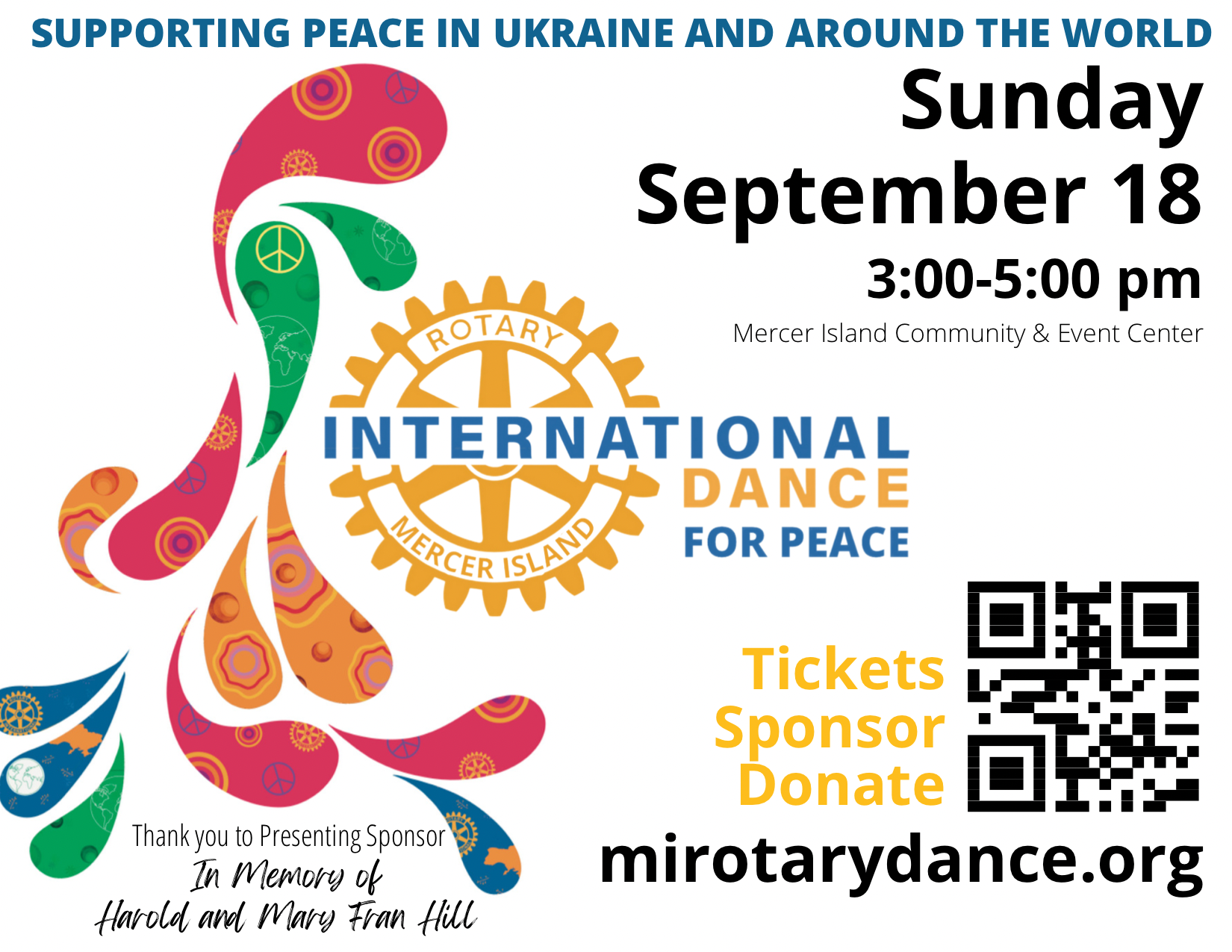 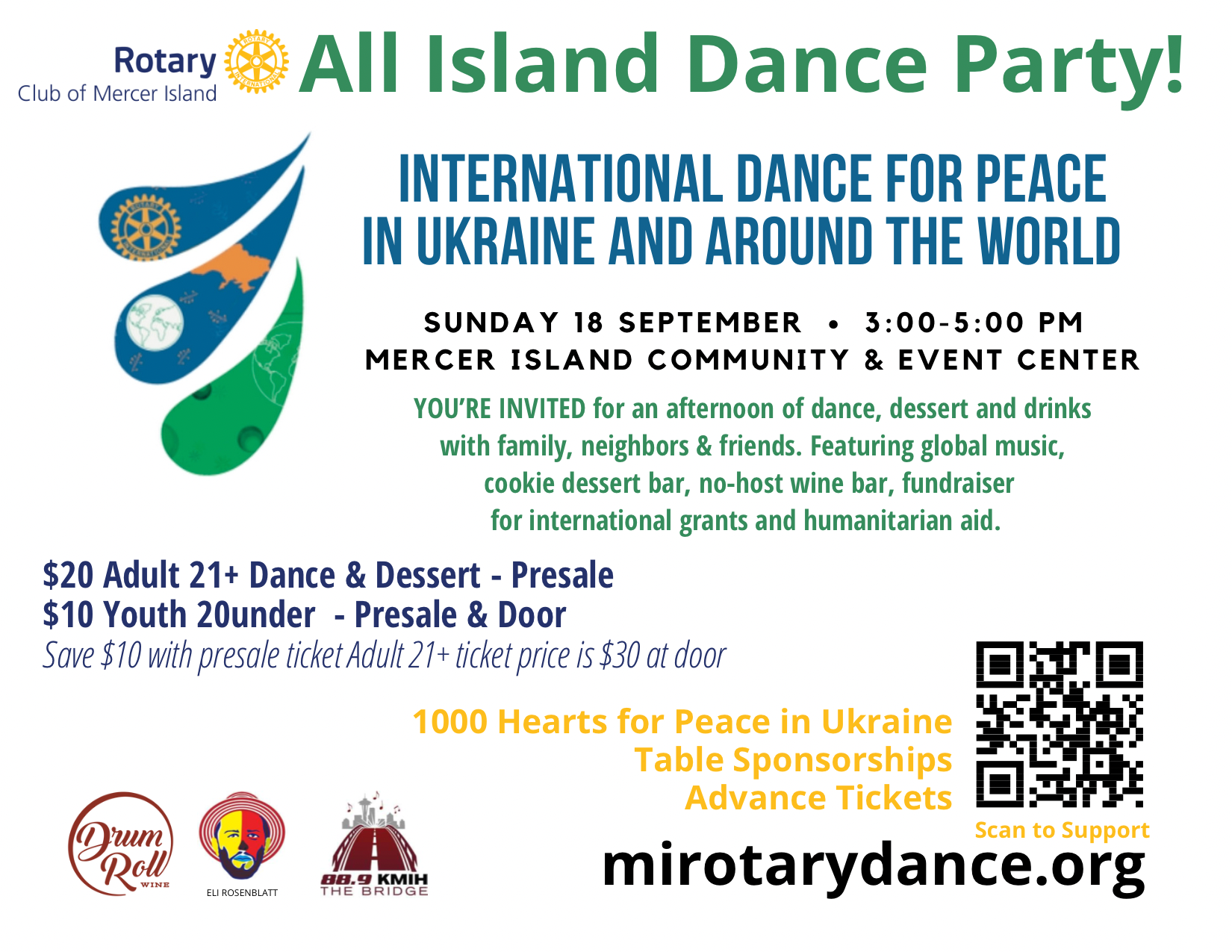 dAy of preperations
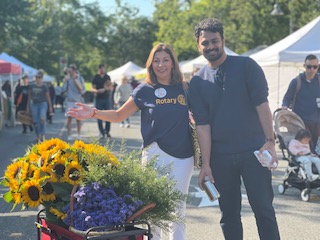 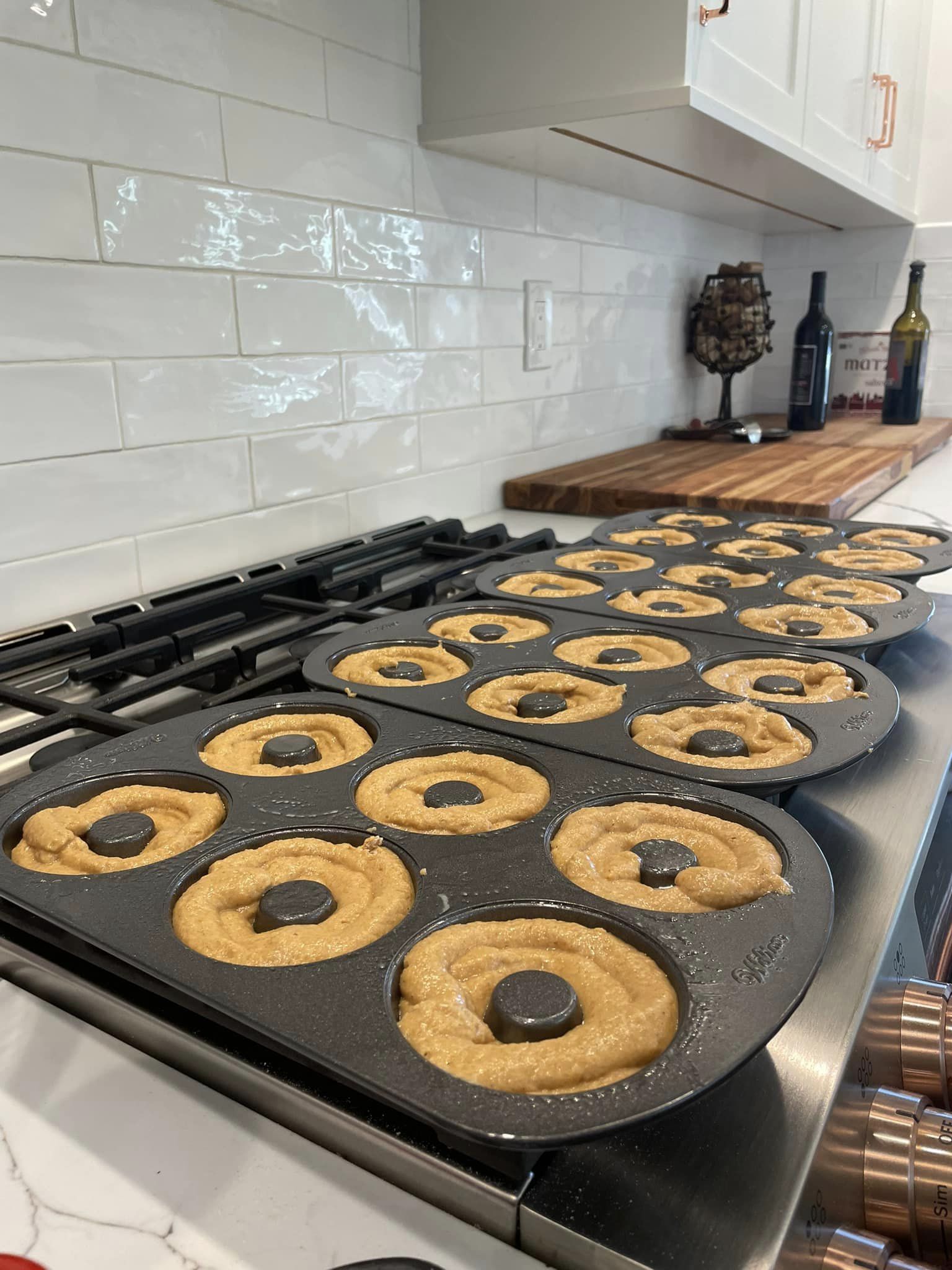 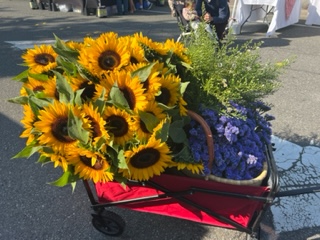 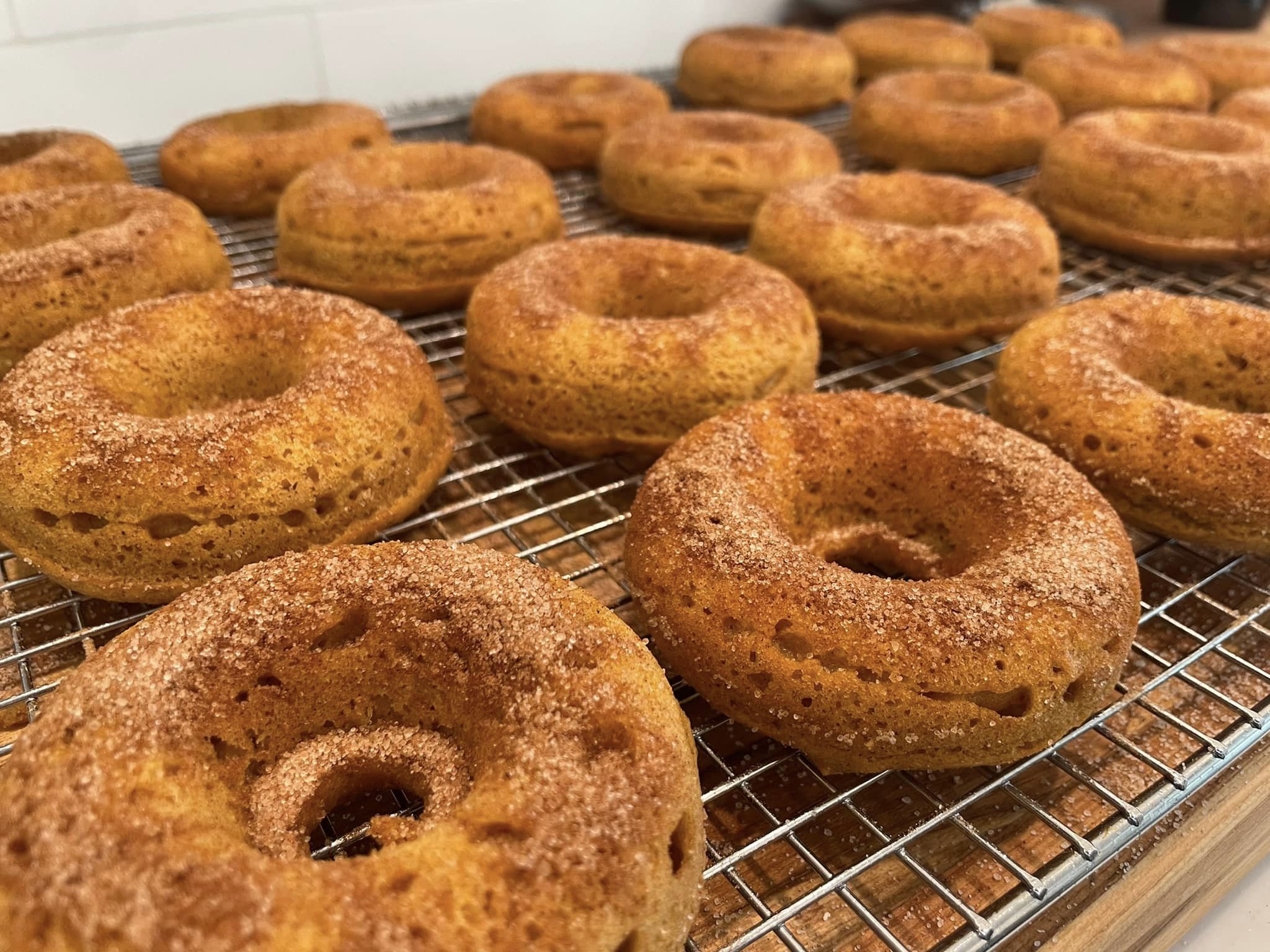 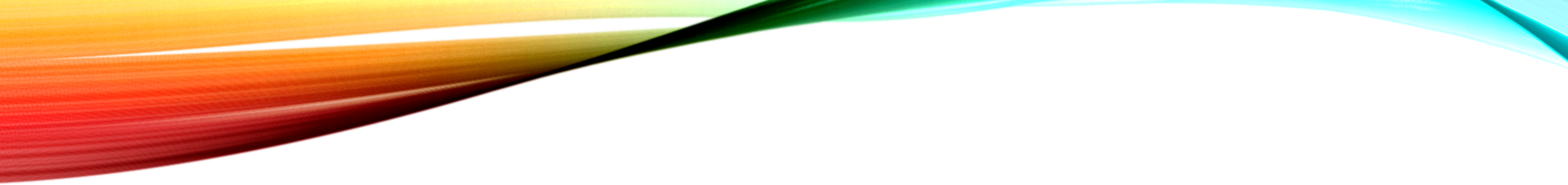 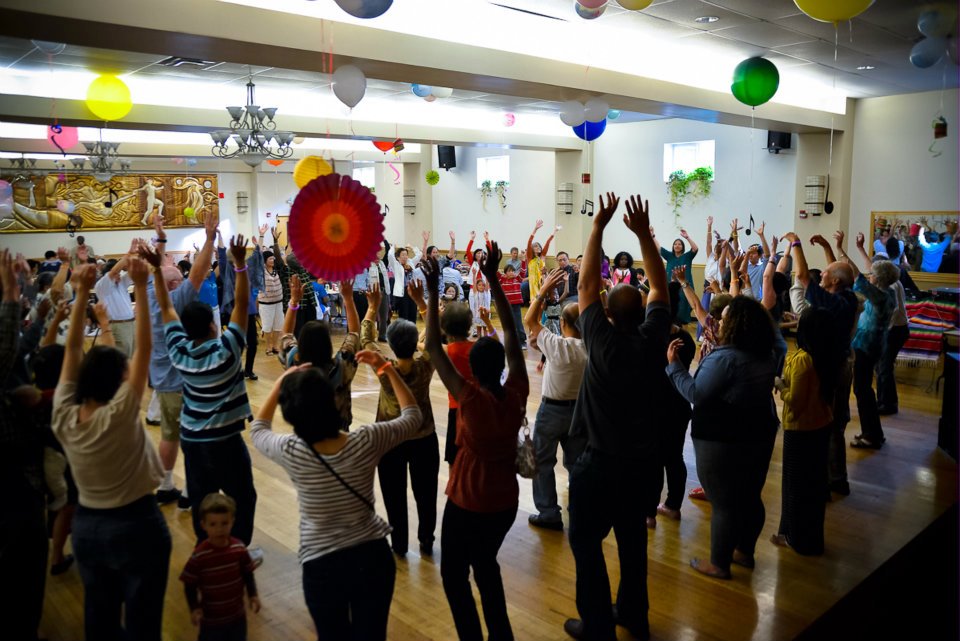 The Vision
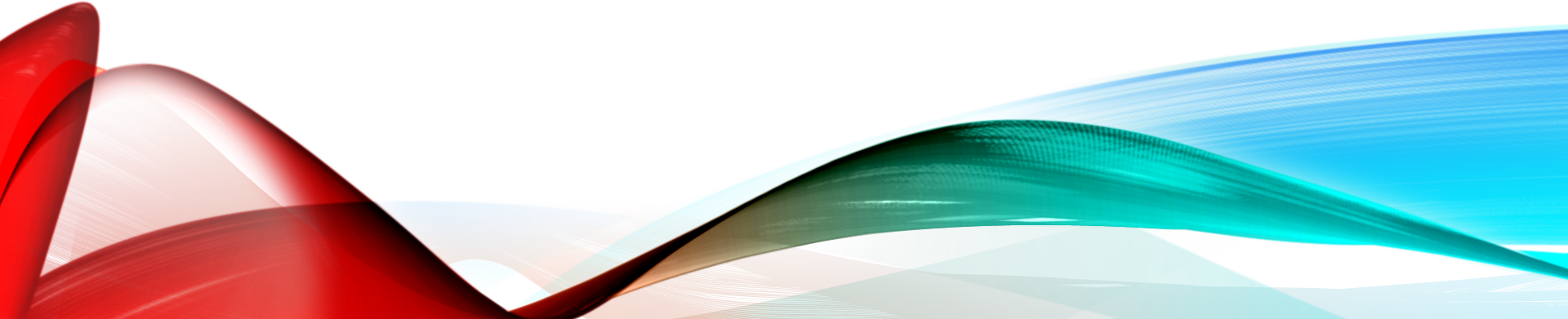 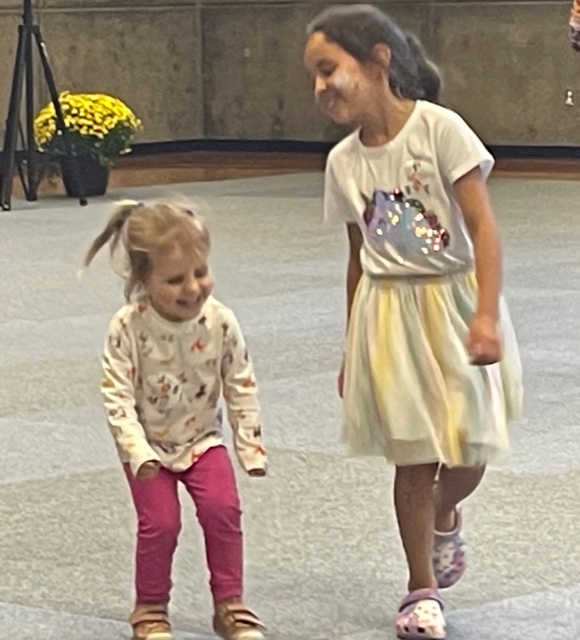 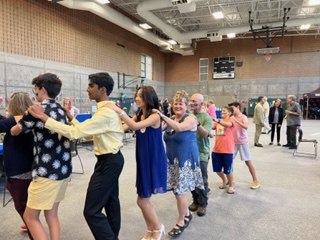 THE REALITY
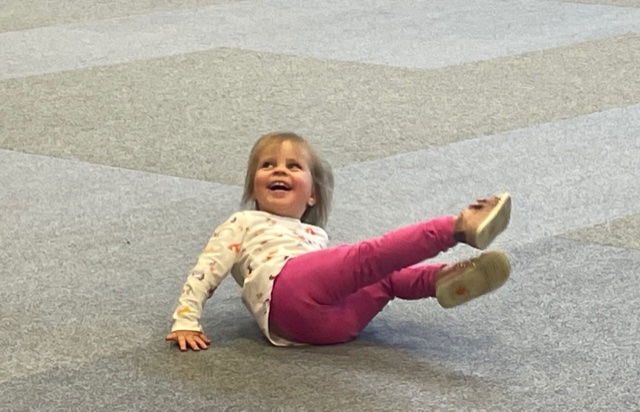 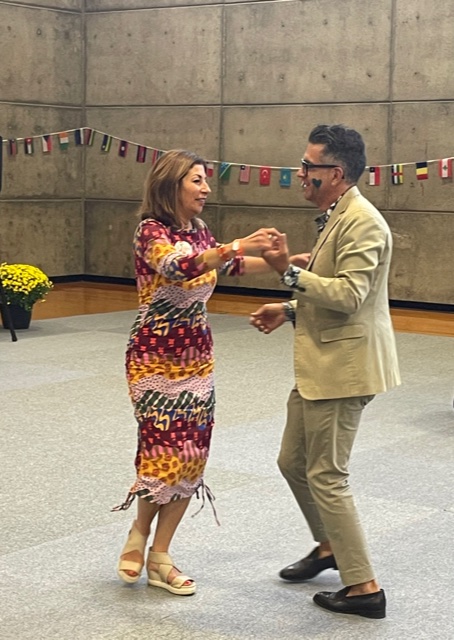 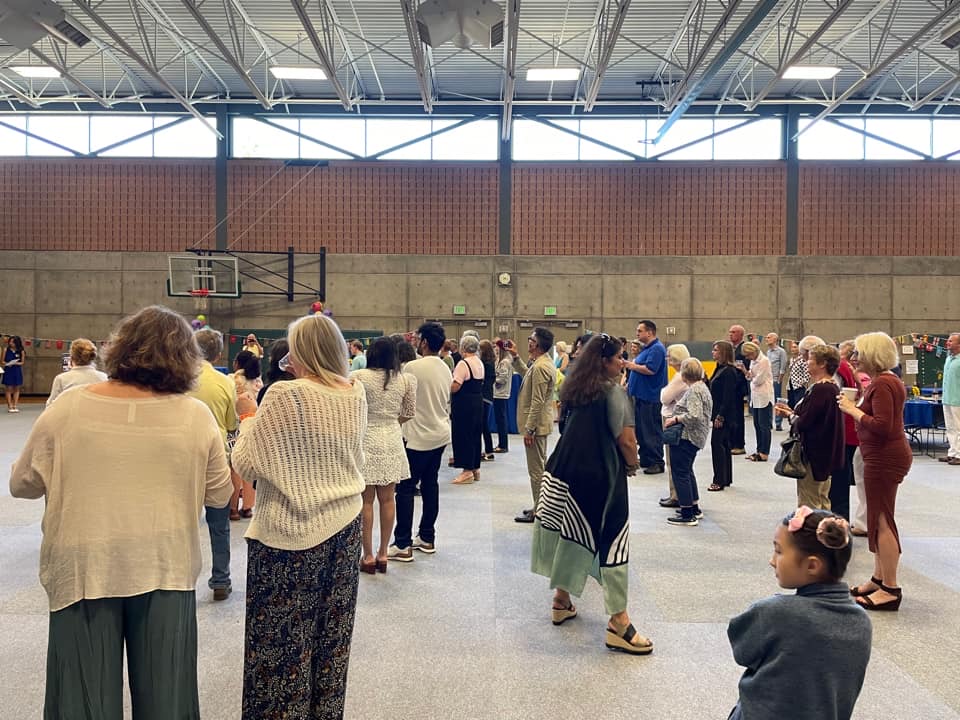 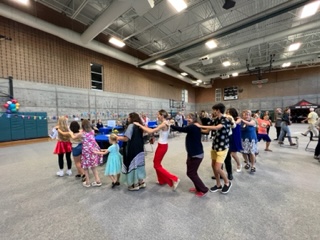 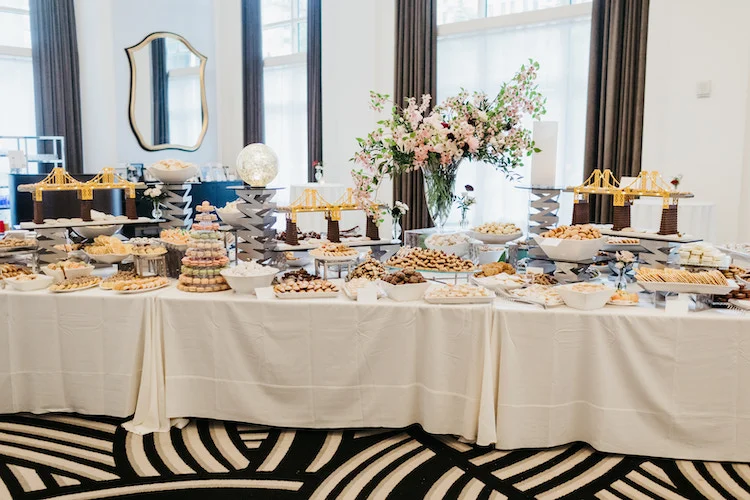 Cookie Table
Our Cookie tAble
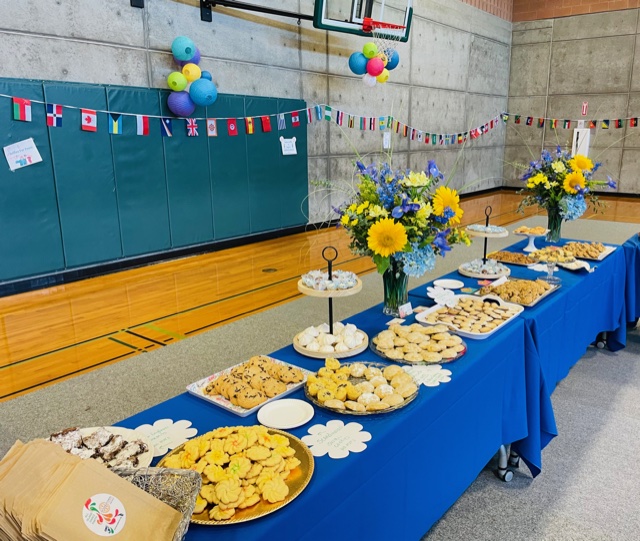 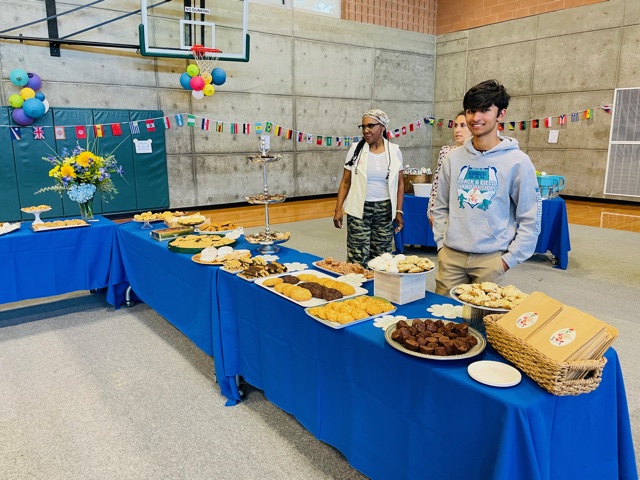 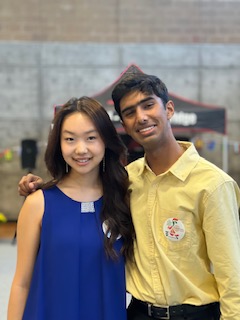 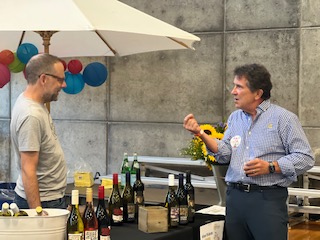 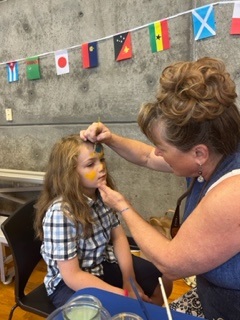 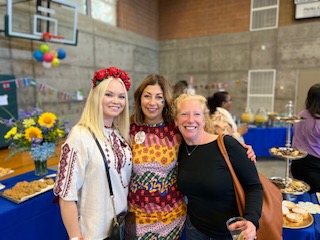 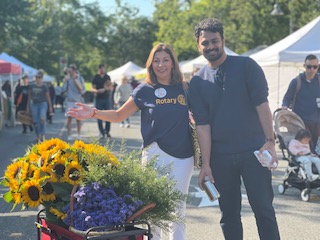 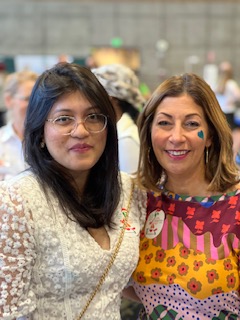 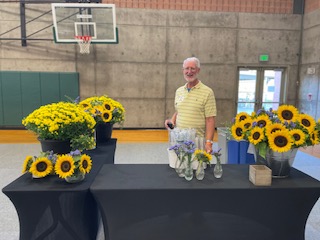 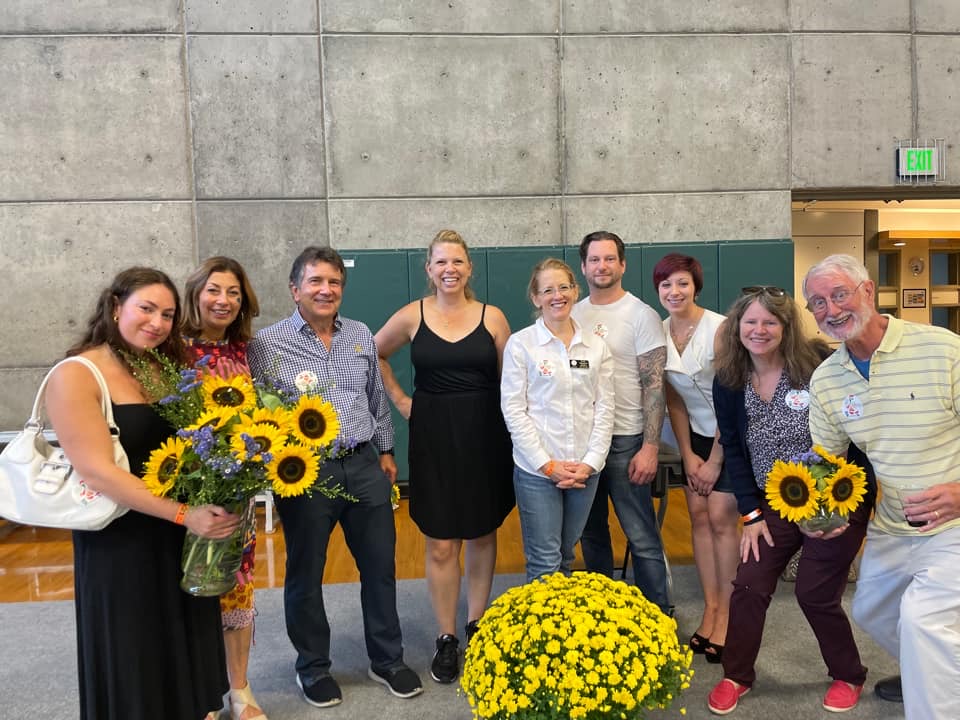 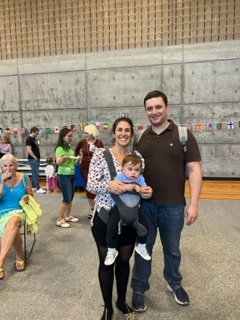 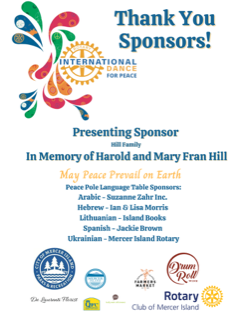 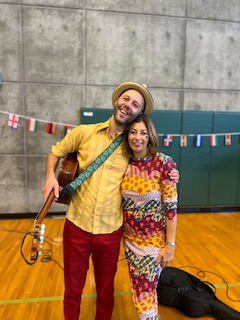 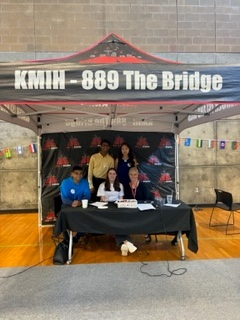 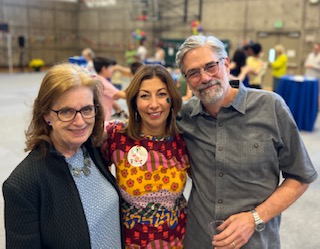 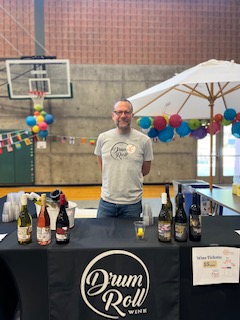 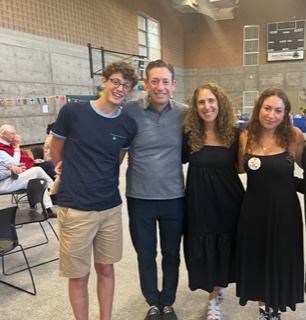 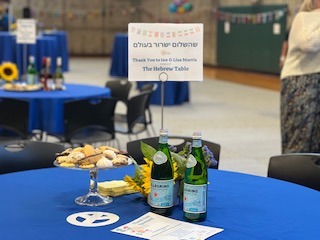 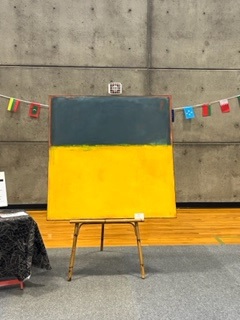 Financial Results
Total Gross Revenue        = $27,390.09
Expenses                           =   $9,843.02
Net Operating Revenue =  $17,547.07

Donation to Ukrainian Association of Washington State
= $5,450.00